Лекция 32. Первосвященническая молитва Иисуса Христа. Моление в Гефсиманском саду.
Первосвященническая молитва Иисуса Христа
Блж. Феофилакт: «Справедливо прибавляет: «на земле». Ибо на небесах Он был прославлен, будучи поклоняем от ангелов, а земля не знала его. А как Сын всем возвестил о Нем, то и говорит: Я прославил Тебя, посеяв богопознание по всей земле и совершив то дело, которое Ты поручил Мне. Ибо дело воплощения Единородного было - освятить нашу природу, низвергнуть миродержца, которого прежде боготворили, насадить богопознание между тварью».
Свт. Иоанн Златоуст: «Но ведь дело только было еще начато или даже еще и не начато: как же Он говорит: соверших? Это – или потому, что Он с Своей стороны сделал все, или потому, что о будущем говорит, как уже о совершившемся, или – что всего лучше сказать – потому, что все действительно было уже совершено, когда положен был корень благ, из которого непременно должны были произрасти плоды, и Он уже соприсутствует, соприкасается тому, что должно было совершиться впоследствии».
Зигабен: «когда употребляет выражение дал еси и т.п., то конечно, говорит о Себе уничиженно и для объяснения различных планов Божественного Домостроительства, как об этом уже сказано несколько раз, – или же Он говорит это, как Человек».
Зигабен: «И действительно, вечную жизнь доставляет Богопознание, соединенное с верой и добрыми делами».
Блж. Феофилакт: «Естество плоти еще не было прославлено, так как оно не сподоблялось еще нетления и не приобщалось царского престола. Посему-то и говорит: «прославь Меня», то есть Мое человеческое естество, которое теперь не в чести, которое будет распято, и возведи оное в ту славу, которую Я - Слово и Сын Твой - имел у Тебя прежде бытия мира. Ибо естество человеческое Он с Собою посадил на престоле царском, и теперь поклоняется Ему всякая тварь».
Свт. Иоанн Златоуст: «Теперь, после увещания, Он обращается к молитве, научая нас в искушениях оставлять все и прибегать к Богу. Так как словами: в мире скорбни будете Он поколебал души учеников, то молитвою опять ободряет их. А впрочем, евангелист и не называет этого действия молитвою, но как говорит? Возведе очи Свои на небо. Значит, по его словам, это скорее была беседа с Отцом».
Свт. Иоанн Златоуст: «Что же значит: всякия плоти? Ведь известно, что не все уверовали. Сколько от Него зависело, – все уверовали. Если же не внимали словам Его, то в этом вина не учащего, но не принимающих (учения)».
Блж. Феофилакт: «Показывает и то, в чем состоит слава Его и Отца; слава Божия в том, чтобы уверовала и была облагодетельствована всякая плоть. Ибо благодать не ограничится одними только иудеями, но прострется на всю вселенную».
Блж. Феофилакт:  Дарование жизни «это - власть Единородного и Божества. Ибо давать жизнь, и притом вечную, может только Бог».
Лопухин: «Истинная вечная жизнь состоит, таким образом, только в богопознании. Но Христос не мог высказать такую мысль, потому что истинное богопознание не ограждает человека от оскудения любви (1Кор.13:2). Правильнее будет сказать поэтому, что здесь под «познанием» понимается не только теоретическое усвоение истин веры, а влечение сердца к Богу и Христу, истинная любовь».
Свт. Иоанн Златоуст: «Он намерен был послать Апостолов к язычникам; а чтобы они не почли этого нововведением, – так как Он говорил: несмь послан, токмо ко овцам погибшим дому Израилева (Мф. 15, 24), – Он показывает, что это угодно и Отцу. Таким образом Он и их (Апостолов) тогда назидал, и тех, которые будут после, и такою чрезмерностию уничижения всегда ясно внушал, что Он говорит приспособительно».
Свт. Иоанн Златоуст: «А когда, – спрошу я еретиков, – Он получил эту власть? Сам Он говорит: после распятия и воскресения, так как тогда сказал: дадеся Ми всяка власть. Шедше научите вся языки (Мф. 28, 18, 19). Что ж? Ужели Он не имел власти над делом Своим? Ужели Он только сотворил людей, а власти над ними после сотворения не имел? Но и в предшествующие времена Он, как видно, все делает Сам: одних наказывает как грешников; других, обращающихся, исправляет: еда утаю, говорит, от Авраама раба Моего, яже Аз творю (Быт. 18, 17); а иных и удостаивает чести как праведников. Или тогда Он имел, а теперь потерял и опять получил? Но какой демон может сказать это?».
Зигабен: «Если же некоторые не уверовали и не получили вечной жизни, то это их собственная вина. Бог Отец благоволил, чтобы Сын всех покорил через веру в Себя, чтобы все стали под ярмо Его заповедей. Сын Божий также всем людям дал через апостолов Свое Евангелие, которое сообщило бы всем людям познание Бога, или что то же – вечную жизнь (Если же некоторые не покорились вере, не приняли закона, то конечно, они сами виновны в своей погибели, так как Спаситель никого не принуждает насильно)».
Свт. Иоанн Злаоуст: «Снова показывает нам, что Он не неволею идет на крест. Иначе как бы Он стал молиться о том, чтобы это сбылось, и называть крест славою не только для Самого Распинаемого, но и для Отца? Так действительно и было: не Сын только прославился, но и Отец. До креста даже и иудеи не знали Его: Израиль же, сказано, Мене не позна (Ис. 1, 3); а после креста притекла вся вселенная».
Блж. Феофилакт: «Он сделал то, что больше всего: всадил в нас корень добра, победив диавола, и Самого Себя предал всепожирающему зверю - смерти, а от этого корня по необходимости пойдут и плоды богопознания. Итак, говорит, Я совершил дело, потому что Я посеял, посадил корень, а плоды вырастут».
«Наступил час Моих страданий: дай Мне проявить в этот час всю силу любви Моей к Тебе и к созданному Тобой миру, дабы через предстоящий Мне подвиг искупления человечества явилась слава Твоя».
Блж. Феофилакт: «Назвал Отца «Единым истинным Богом» для отличия от лжеименных богов языческих, а не отделяя Самого Себя от Отца (прочь такая мысль!)».
Блж. Феофилакт: «Когда слышишь: дал еси, приях (Ин. 10, 18), и тому подобное, то понимай так, что это сказано по снисхождению. Ибо, всегда остерегаясь говорить Сам о Себе что-нибудь великое, Он снисходит к немощи слушателей. И как они соблазнялись слыша о Нем великое, то Он возвещает то, что для них доступно».
Блж. Феофилакт: «Теперь объясняет, что значат слова: Я прославил Тебя на земле, - именно: Я возвестил имя Твое. Как же Сын возвестил? Ибо Исаия еще говорил: «клянитесь Богом истинным» (8, 1). Но мы много раз говорили, что если тогда имя Божие и было известно, то одним только иудеям, и притом не всем, а теперь говорится о язычниках, что им будет известно имя Божие, так как Христос дал уже семена богопознания, низложив диавола, введшего идолослужение. И иначе. Если и знали Бога, то знали не как Отца, а только как Творца; но Сын возвестил о Нем, как Отце, и словами и делами дав знать о Самом Себе».
Блж. Феофилакт: ««Они сохранили слово Твое», потому что поверили Мне и не вняли иудеям. Ибо кто верит Христу, тот сохраняет слово Божие, то есть Писание, Закон. Ибо Писание возвещает о Христе. Еще иначе. Все, что говорил Господь ученикам, принадлежало Отцу. Ибо Я, говорит, говорю не от Себя (Ин. 14, 10)».
Зигабен: «были Твои, как Бога. И Мне их дал еси… как равному с Тобою. Речь идет об апостолах. И этими словами Иисус Христос показывает, что Он не противится Богу, и что только по воле Отца апостолы уверовали в Сына».
Зигабен: «Ныне, т.е. после того как выслушали Мое учение, ученики разумеша то, что Я говорю и чему учу, от Тебе суть, все – это Твои заповеди, и что у Меня нет ничего Своего, особенного и чуждого Тебе. Затем Иисус Христос говорит, откуда ученики узнали это».
Блж. Феофилакт: «Он говорит это Отцу не для чего-нибудь другого, а только ради их, чтобы они познали, что Он любит их и печется о них, - говорит: Я молю и прошу о них, а не о мире. Ибо этим Я, без сомнения, доказываю, что люблю их, когда не только то, что у Меня Самого, даю, но и Тебя прошу, хранить их».
Блж. Феофилакт: ««Ты дал Мне», показывается, что Я не похитил их, но Ты соизволил, чтобы они пришли ко Мне. Посему не вражду, но единомыслие и любовь имеешь Ты, Отче, ко Мне».
Свт. Иоанн Златоуст: «так как Он многократно говорил: Твои суть, и Ты Мне их дал еси, то, чтобы не подумал кто-нибудь, что власть Его недавняя и что Он только теперь принял их, – Он, устраняя эту неправую мысль, говорит».
Блж. Феофилакт: «Им естественно было опечалиться, коль скоро они остаются без помощника. Он объявляет им, что Он вручает их Отцу и Его дает им в хранителя, и затем говорит Отцу: так как Ты призываешь Меня к Себе, то храни их Сам «во имя Твое», то есть Твоею помощью и силою, которую Ты дал Мне».
Аверкий: «Господь молится о Своих учениках, чтобы Отец Небесный взял их под Свое особое покровительство в этом враждебном для них мире, в котором они остаются одни, после отшествия Господа, и сохранил их чистыми и святыми в духовном единении веры и любви между собой, единении, подобном единению Бога Отца и Бога Сына».
Зигабен: «Когда Я был в мире, как Человек, потому что как Бог Я был в нем всегда, – тогда Я сохранял их Твоею силой от падения».
Зигабен: «Не о всем мире Я молю Тебя, но только об уверовавших в Меня, потому что неуверовавшие не хотят, чтобы Я молился за них».
Зигабен: «Я имею даже власть над Твоими, как над Своими, подобно тому как и Ты имеешь власть над Моими, как над Своими. Или: Я прославился в данных Мне учениках, которые признают Меня Господом своим, покланяются Мне и признают Меня Богом».
Лопухин: «Христос намеренно говорит Свою молитву о них вслух, пока еще остается с ними «в мире». Пусть они слышат, пусть знают, Kому Он их поручает. Это знание, что Сам Отец стал их покровителем, сохранит их от упадка духа при надвигающихся испытаниях».
Блж. Феофилакт: «В чем же хранить? «Чтобы они были едино». Ибо, если они будут иметь любовь друг к другу, и не будет между ними разделений, то они будут непобедимы, и ничто не одолеет их. И не просто, чтобы были едино, но так как Я и Ты имели одно мудрствование и одно желание».
Блж. Феофилакт: «Как же, Господи, никого не погубил Ты, когда Иуда погиб, и многие иные отошли обратно (Ин. 6, 66)? Со Своей стороны, говорит, Я никого не погубил. Что только зависело от Меня, Я ничего не оставил без исполнения, но соблюдал их, то есть всячески старался сохранить их. Если же они сами собою отпадают, это нисколько не относится к Моей вине».
Лопухин: «Христос есть Ходатай всего мира (1Тим.2:5–6) и хочет спасти всех людей (Ин.10:16). Но в настоящий момент Его мысли заняты судьбой только тех, которые поручены Ему и которые должны продолжать на земле Его дело».
Зигабен: «Я передал ученикам Твое слово, т.е. то, которое содержится в Евангелии, и злые люди возненавидели их, так как по своему незлобию ученики уже не принадлежали к их числу. И прежде Господь говорил к ученикам: аще от мира бысте были, мир убо свое любил бы (Ин. 15, 19). И там, и здесь под миром Он разумеет злых людей, по причине их любви к миру и удовольствиям его. Так как учеников Моих, говорит Иисус Христос Богу Отцу, возненавидели за Твое слово, то Ты и сохраняй их».
Лопухин: «Kонечно, для того чтобы защитить учеников от ненависти мира, можно бы их взять из мира. Но мир не может обойтись без них, он должен через них получить весть о совершенном Христом искуплении. Поэтому Господь просит, чтобы в предстоящей апостолам деятельности зло не победило их».
Блж. Феофилакт: «Они, говорит, нуждаются в сильной поддержке, ибо у них, ставших гражданами небесными, ничего нет общего с землею. И как весь мир будет обращаться с ними, как с чужими, то Ты, Небесный, уже помоги им, как гражданам небесным».
Блж. Феофилакт: «Слова «освяти их истиною Твоею», означают нечто и иное, именно; отдели их для слова и проповеди и соделай их жертвою; пусть они послужат этой истине, пусть посвятят ей собственную жизнь».
Блж. Феофилакт: «Сделай их святыми чрез преподание Духа, сохрани их в правоте слова и догматов и наставь их, и научи истине. Ибо святость состоит в хранении правых догматов».
Лопухин: «Освящение апостолам нужно ввиду их высокого призвания: они посылаются Христом с великими полномочиями, как был послан Отцом в мир и Сам Христос».
Лопухин: ««Во имя Твое»: правильнее читать «в имени Твоем». В имени Божием или, иначе, в Самом Боге апостолы найдут опору для сохранения такого единения между собой, какое существует между Отцом и Сыном. А это единение им крайне нужно, для того чтобы вся их деятельность была успешна. Только едиными усилиями они смогут одержать победу над миром».
«Господь просит освятить их словом Божественной истины, т.е. сообщить им особые благодатные дары для успешного служения распространению учения истины по всему миру. Говорит, что Он посвящает Себя за них, т.е. приносит Сам Себя в жертву, дабы они последовали стопам Его и стали бы свидетелями и жертвами за истину».
Зигабен: «Я добровольно приношу Себя в жертву, чтобы и ученики Мои принесены были в истинную жертву».
Блж. Феофилакт: ««Чтобы и они», как и Я, «были освящены» и принесены Тебе, Богу, не как жертвы подзаконные, закалаемые в образе, но «истиною». Итак, освяти и посвяти души учеников, и сделай их истинными приношениями, или укрепи их потерпеть и смерть за истину».
Зигабен: «Он молится Отцу за учеников, чтобы они более ободрились, зная, что они не умрут, прежде чем исполнят дело проповеди».
Аверкий: «Такое единение всех христиан в вере и любви сможет содействовать тому, что и весь мир придет к вере во Христа, как в Мессию. Это мы и видим в первые века христианства: глядя на жизнь первых христиан и иудеи и язычники, кроме совершенно ослепших Духовно и ожесточившихся сердцем, пленялись возвышенной красотой Христова учения и становились сами христианами».
Лопухин: «Здесь указаны три предмета или три цели, на которые устремлено внимание молящегося Христа (три раза употреблена частица ἵνα – чтобы). Первая цель заключена в просьбе: «да будут все едино, как Ты, Отче, во Мне, и Я в Тебе». Единение верующих понимается здесь, очевидно, как согласие в побуждениях и цели их духовных стремлений. Kонечно, такого в точности единения, какое существует между Отцом и Христом, между людьми быть не может. Но, во всяком случае, это высшее единство между лицами Божества должно восприниматься верующими как идеал. Вторая цель определена словами «и они да будут в Нас едино». Верующие только тогда смогут сохранить взаимное единение, когда будут пребывать в Отце и Сыне: единение, существующее между Отцом и Сыном, будет содействовать и укреплению единства между верующими. Третья цель – особенная: «да уверует мир, что Ты послал Меня»».
Блж. Феофилакт: «Какую славу дал Он? Славу чудес, догматов учения и еще славу единомыслия, «да будут едино». Ибо эта слава больше, чем слава чудес. Как мы изумляемся пред Богом, потому что в Его естестве нет ни восстания, ни борьбы, и это величайшая слава: так, говорит, и они да будут славны тем же, то есть единомыслием».
Блж. Феофилакт: «Сим показывает, что апостолы вмещали в себя и Отца. Ибо Я, говорит, в них; а Я в Себе имею Тебя, следовательно, и Ты в них. В другом же месте говорит, что Отец и Сам Он придут и обитель сотворят (Ин. 14, 23)».
Блж. Феофилакт: «Итак, сказав, что они будут в безопасности, что они будут святы, что многие уверуют чрез них, что они получат великую славу, говорит теперь и о наградах, и венцах, предлежащих им по отшествии отсюда. «Хочу», говорит, «чтобы там, где Я, и они были»».
Блж. Феофилакт: «Говорит: Отче Праведный! Я желал бы, чтобы и все люди получили такие блага, каких Я просил верным, но они не познали Тебя и потому не получат той славы и тех наград».
Зигабен: «И сказах им имя Твое… имя Отца».
Аверкий: «25 и 26 стихи представляют собою заключение первосвященнической молитвы, в котором Господь обращается к Богу Отцу, как к Всеправедному Мздовоздаятелю. Господь указывает здесь на превосходство верующих над остальным миром в том, что они «познали Бога», а потому они способны к восприятию даров Божественной любви. Господь и просит, чтобы Бог Отец отличил их перед миром Своими щедротами и сделал их соучастниками той любви, которую Он имеет к Сыну: «да любы, еюже Мя возлюбил еси, в них будет». Для этого Сам Господь Иисус обещает «быть в Них», дабы любовь Отца, неразлучно пребывающая на Сыне, от Сына и ради Сына простиралась и на тех, в ком пребывает Сын. Так, любовь всеобъемлющая, всесозидающая будет и всесовершающей в вечном славном Царстве Отца и Сына и Святаго Духа».
«Не сказал: да получат славу Мою, но: «да видят», ибо для человека величайшее наслаждение - созерцать Сына Божия. И в этом - слава для всех достойных... Показывает же этим, что тогда будут созерцать Его не так, как ныне они видят Его, не в уничиженном виде, но в славе, которую Он имел прежде сложения мира. Имел же Я, говорит, эту славу потому, что Ты возлюбил Меня».
Блж. Феофилакт: «Как же открою? Ниспослав им Духа, который наставит их на всякую истину. И когда они узнают, Кто Ты, тогда любовь, которою Ты возлюбил Меня, будет в них, и Я в них. Ибо они узнают, что Я не отчужден от Тебя, но весьма любим, что Я истинный Сын Твой и соединен с Тобою. Узнавши же это, они соблюдут веру в Меня и любовь, и, наконец, я пребуду в них за то, что они таковы, что Тебя познали и Меня чтут, как Бога. И они веру в Меня сохранят непоколебимою».
Блж. Феофиалкт: «Здесь Он опять ободрил души апостолов тем, что они будут иметь много учеников... утешает их, объявляя, что они для многих будут виновниками веры и спасения».
Лопухин: «Сын высказывает теперь не просьбу, а желание («хочу»), чтобы верующие – не только апостолы – были вместе с Ним и созерцали бы Его славу. Очень вероятно, что Христос говорит здесь о Своем втором пришествии на землю, пришествии во славе (Мф. 24,30)».
«Говорит опять о единомыслии, и с чего начал, то есть с любви, тем и заканчивает речь и говорит: «да будут все едино», то есть да имеют мир и единомыслие, и в Нас, то есть по вере в Нас, да сохранят полное согласие».
Моление о Чаше Иисуса Христа в Гефсиманском саду
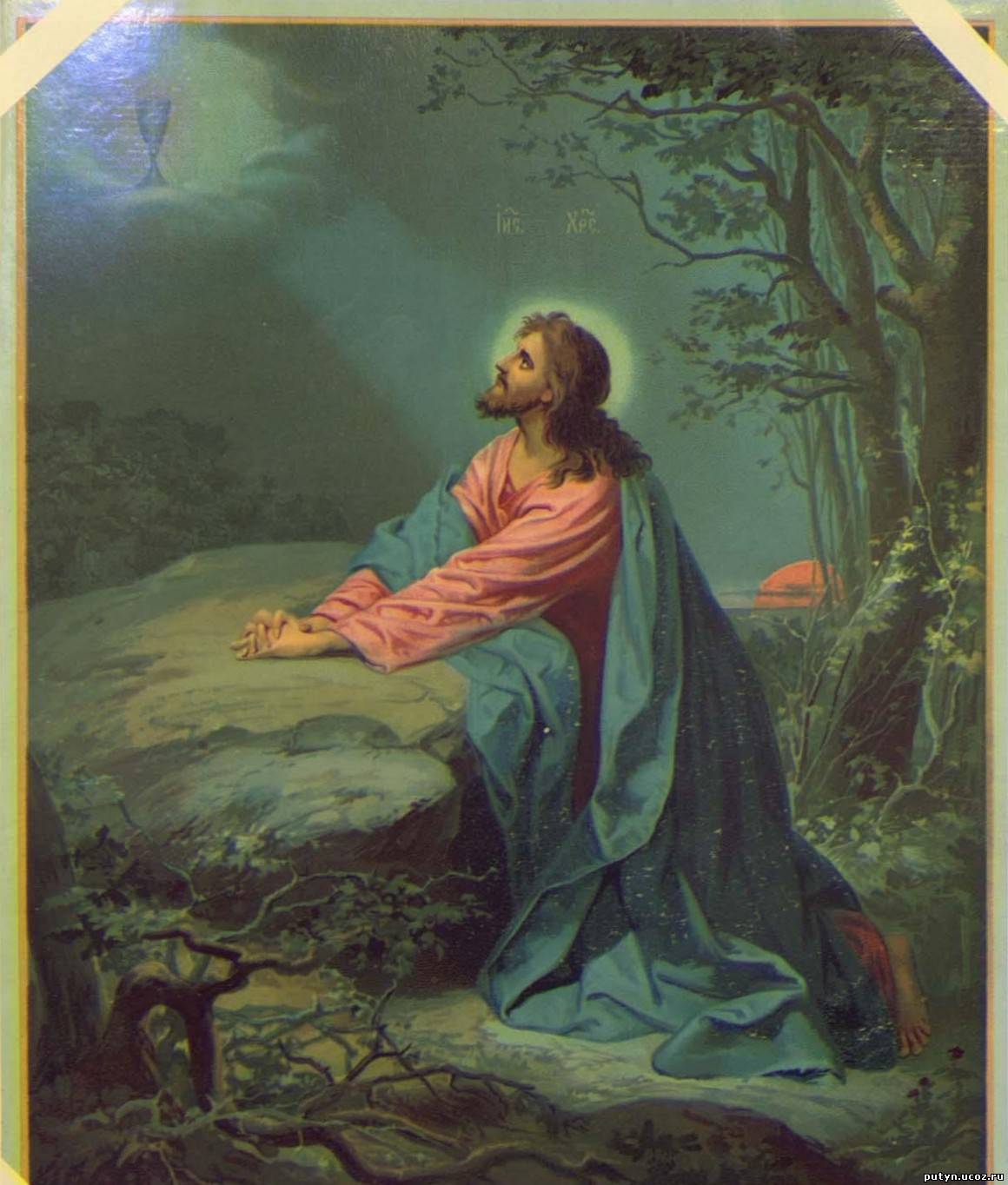 Ин. 18, 1. Сказав сие, Иисус вышел с учениками Своими за поток Кедрон, где был сад, в который вошел Сам и ученики Его.
Лопухин: «Некоторые толкователи (из древних – блж. Феофилакт, Евфимий Зигавин, и большинство новых) относят это сравнение только к величине и густоте капель пота. Но такое явление едва ли заставило евангелиста Луку особенно упомянуть о нем: в этом еще нет ничего необычайного. Лучше толкуют те, которые видят здесь указание на действительное выделение с лица Христа капель крови. За правильность такого понимания говорит и греческое слово, переведенное по-русски выражением «капли» – θρόμβοι. Оно означает не просто «капли», но сгусток свернувшейся жидкости. Поэтому можно сказать, что душевное напряжение Христа, Его душевные страдания были так сильны, что с лица Его катились капли кровавого пота, такие темные и густые, что их можно было издали видеть при ярком сиянии луны, освещавшей лицо Христа».
Блж. Феофилакт: «А скорбит и тоскует благопромыслительно, дабы уверовали, что Он был истинным человеком, ибо человеческой природе свойственно бояться смерти. Смерть вошла в человеческий род не по природе; поэтому природа человеческая боится смерти и бежит от нее. Скорбит вместе с тем и для того, чтоб утаить Себя от дьявола, чтоб дьявол напал на Него, как на простого человека, и умертвил Его, а чрез это и сам был бы низложен».
«Он и не отходит на дальнее расстояние, но находится вблизи трех учеников, чтобы, слыша Его, они помнили о том, что Он делает, и, впадши в искушения, сами бы молились подобно Ему».
Блж. Феофилакт: « Не всех берет учеников, а только троих, которым показал славу на Фаворе, дабы, видя Его молящимся и скорбящим, не соблазнились. Однако и сих оставляет и, отойдя, молится наедине».
«Страдание Свое Он называет чашею или по причине успения, или же по причине того, что оно соделалось причиною нашего веселия и спасения. Желает, чтобы мимо прошла чаша сия, или для того, чтобы показать, что, как человек, Он по естественным законам отвращается от смерти, или потому, что не желал, чтоб евреи согрешили столь тяжко, что за их грех случилось бы разрушение храма и гибель народа».
Свт. Иоанн Златоуст: « Он имел обыкновение молиться без них. Делал же это Он для того, чтобы и нас научить доставлять себе во время молитвы безмолвие и совершенный покой ».
«Христос желает, да будет воля Отча, дабы и мы научились, что хотя бы природа и отвращала нас, но должно более повиноваться Богу, нежели исполнять собственную волю.».
Аверкий: «Ученикам предстояло великое искушение, великое испытание их веры, а потому Господь и убеждает их в необходимости бодрствовать и молиться, чтобы преодолеть это искушение. «Дух бодр, плоть же немощна» – значит: душа ваша расположена к борьбе с этим искушением и способна побороть его, но человеческая природа немощна и, при ослаблении бодрствования и молитвы, способна к великому падению».
Блж. Иероним: « Невозможно, чтобы душа человеческая не подвергалась искушению. Бодрствуйте и молитесь, чтобы не быть искушаемыми, а:чтобы не впасть в искушение, т. е. чтобы искушение не преодолело, не победило и не удержало вас в своих сетях. ».
Зигабен: «отяжелели не только от сна, но и от печали, как сказал Лука (22, 45), так как они уже были убеждены в смерти Спасителя».
«Трижды становился Господь на молитву. В первый раз Он молился об отвращении от Него чаши страданий, во второй раз Он изъявил уже прямую покорность воле Божией, и Ему послан был Ангел, чтобы окончательно укрепить Его в этой воле, после чего Он в полной решимости воскликнул: «буди воля Твоя». Помолившись в третий раз, Он пришел к ученикам предупредить их о приближении предателя: «спите прочее и почиваете: се приближися час, и Сын Человеческий предается в руки грешников»: показывая, что не имеет нужды в их помощи, когда намерен был предаться, Он говорит: теперь уже спите; или произносит это, чтобы пристыдить их, как бы так говоря: «вот предатель приблизился; если вам угодно и время позволяет спать, спите» (Блаж. Феофилакт). ».
Свт. Иоанн Златоуст: « в руки грешников, - служат к ободрению их духа, показывая, что совершающееся над Ним есть дело злобы грешников, а не Его вины в каком-либо грехе».
Зигабен: «И этим показал, что умер добровольно. Зная наперед, что идут против Него вместе с предателем, не только не убегает, но даже спешит выйти навстречу им, говоря: пойдем к ним».
Зигабен: «Молился второй и третий раз, показывая, что должно чаще молиться и не ослабевать. Приходит во второй раз к ученикам, чтобы изобличить слабость их. Так как после упрека они не только не исправились, но так заспались, что не могли даже отвечать Ему».
Домашнее задание
Прочитать следующие отрывки:
Взятие Христа под стражу (Мф. 26, 47-55; Мк. 14, 43-52; Лк. 22, 47-53; Ин. 18, 2-12). 
Суд над Господом у первосвященников Анны и Каиафы (Ин. 18,12-23; Мф. 26,57-60; Мк. 14,53-65; Лк. 22,54;63-65).
Отречение Петра (Мф. 26,69-75; Мк. 14,66-72; Лк. 22,55-62; Ин. 18,16-18; 25-27).
Суд синедриона (Мф. 26, 59-75; Мк. 14, 53-72; Лк. 22, 54-71; Ин. 18, 13-27).  
Погибель Иуды Предателя (Мф. 27,3-10).  
Христос на суде у Пилата и у Ирода (Мф. 27, 1-2; 11-26; Мк. 15, 1-15; Лк. 23, 1-25; Ин. 18, 28 – 19, 16).